Gemeinsame Sinnstiftung in der Enaktiven TraumatherapieTeil 2
1
Uta Meiß
eAcademy, Seminar
01. März 2024
© Uta Meiß
Formel für gemeinsame Sinnstiftung
2
Ecological System = Subjekt x Subjekt
E = S1 x S2
x steht für Relativität, Kopplung und Ko-enagieren 
von Subjekt (S1) und Subjekt (S2)
© Uta Meiß
Ellert Nijenhuis
Soziale Kopplung – Gemeinsame Sinnstiftung
3
1. Person Perspektive (I-ing): „Ich“ spüre, „Ich“ fühle… ist eine phänomenale Erfahrung
Quasi 2. Person Perspektive (me-ing/Reflecting I-ing): „Ich spüre mich“, Ich fühle mich… ist eine phänomenale Beziehung
2. Person Perspektive (You-ing): „Ich“ – „Du“… ist eine phänomenale Beziehung und enthält ein phänomenales Urteil (phänomenale Bewertung)
3. Person Perspektive (Thing-ing): „Ich erfasse ein Ding“… ist eine physikalische Beziehung und enthält ein physikalisch – sinnliches Urteil (physische Bewertung)
© Uta Meiß
Therapieszenen mit Kommentierungen
4
© Uta Meiß
Sinnstiftung des eigenen Ichs (Me-ing/Reflecting I-ing)
5
Ich - mich selbst (E = SxS)
Me-ing/Reflecting I-ing (Quasi 2PP)
Ich und mein Leib
Ich und meine Gefühle
Ich und meine Vorstellungen 
(z.B. meine Gedanken, Erinnerungen, Phantasien)

E = S (I-ing; “Ich”) x S (me-ing/reflecting I-ing; “ich”, “mich”)
© Uta Meiß
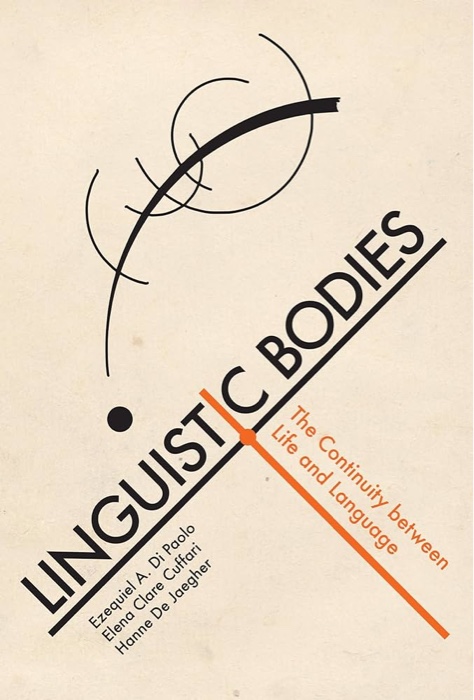 6
2018
© Uta Meiß
Linguistic Bodies
7
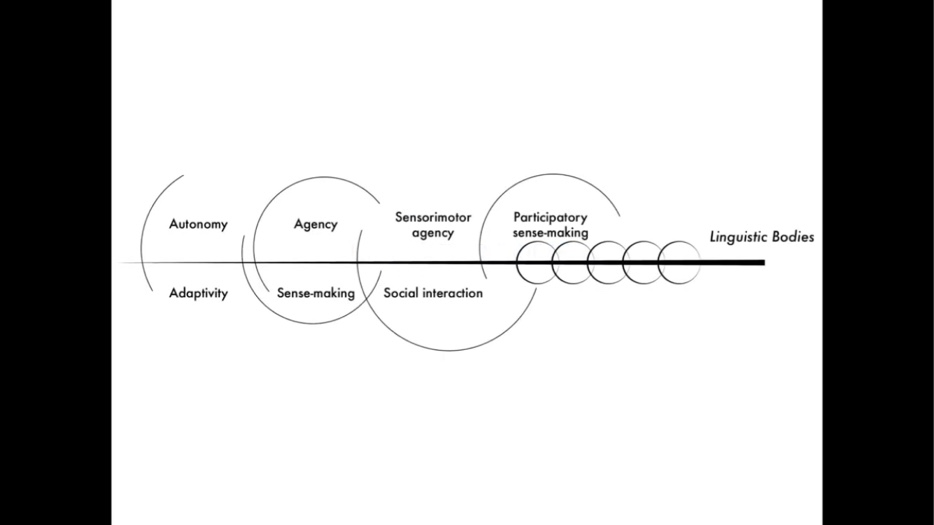 © Uta Meiß
Di Paolo, Cuffari, de Jaegher, 2018
Unterschied zwischen Kognitiver Linguistik und Embodied Linguistic
8
Embodied Linguistic
Kognitive Linguistik
Sprachgebrauch und Sprachwandel erzwingen, ermöglichen und konstituieren eine bestimmte körperliche Existenzweise
Vielfältige, unvollendete, enagierende Körper. Konkrete Universalität.
„Der Mensch ist ein sprachlicher Körper.“
Körperliche Gewohnheiten, Strukturen usw., die den Sprachgebrauch und -wandel einschränken und prägen

Die Universalität des „Körpers“

„Sprache ist verkörpert“ (Lakoff und Johnson: „Leben in Metaphern“)
© Uta Meiß
9
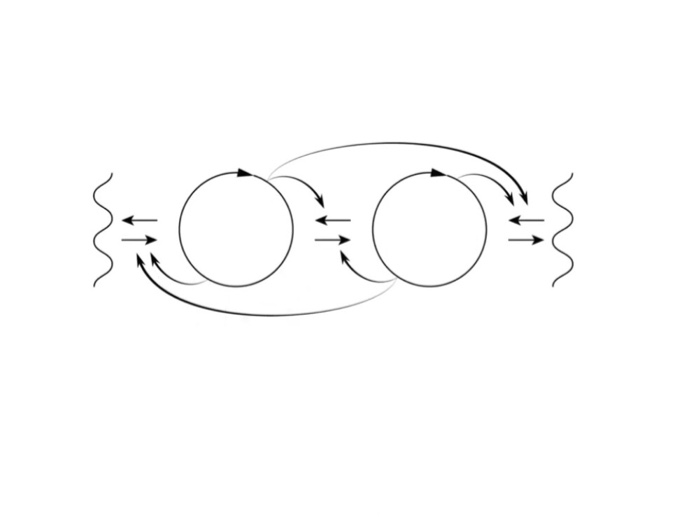 © Uta Meiß
Di Paolo, Cuffari, de Jaegher, 2018
Die Trinität dissoziativer Agenzien und Therapeut*in: Konsensuelle Bereiche
10
ANP
T
EPf
EPk
© Uta Meiß
Subjekt-Umwelt-Subjekt-Kopplung
11
Subjekt
Umwelt
Subjekt
Affordanz
© Uta Meiß
12
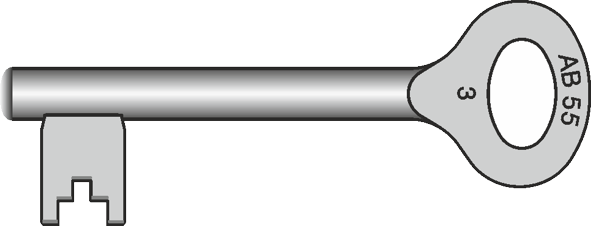 © Uta Meiß
Patientin
13
ANP
Zimmerschlüssel
neutral
Potentielle Affordanz
Freiheit
nützlich
EPk
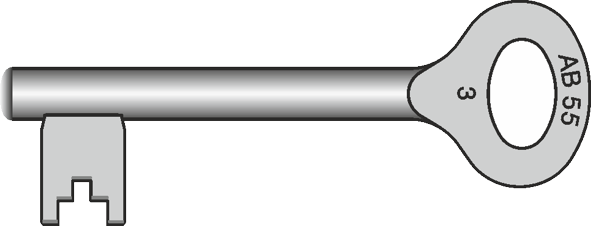 EPf
Gefangenschaft
schädlich
© Uta Meiß
Enaktive Traumatherapie
14
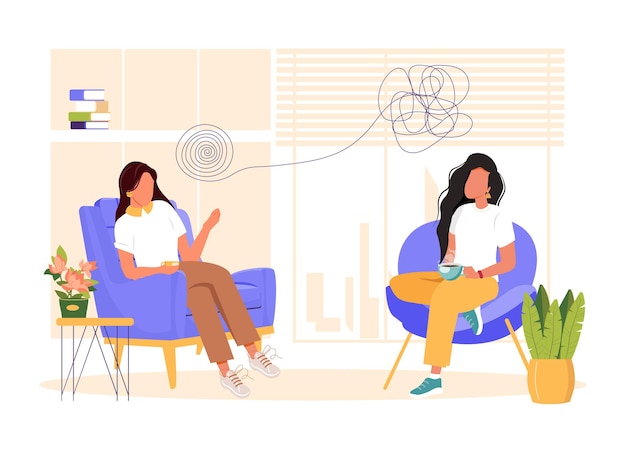 © Uta Meiß
Therapieszenen mit Kommentierungen
15
Plötzlich wird die Patientin steif und starr und guckt in Richtung meiner Therapietür. Offensichtlich kam ein Agens hervor, dem ich zuvor schon einmal begegnet bin. Ich begrüße „die Kleine“ mit ihrem Namen.
Ich: „Hallo Kleine… Da bist du ja wieder… Willkommen hier bei mir… Wir kennen uns ja schon, ja?“
EPf: Nicken. 
Ich: „Ja“… Schön, dich wiederzusehen.“ 
EPf: Nicken. 
Ich: „Ja“
© Uta Meiß
Therapieszenen mit Kommentierungen
16
Sie zeigt mit gestrecktem Arm und Finger auf meine Praxistür und ich frage, ob ich mich neben sie setzen könne, um zu sehen, in welche Richtung sie zeigt. 
Ich: „Darf ich mich neben dich setzen?
EPf: Nickt. 
Ich: „O.K., danke dir“. (Ich setze mich neben sie und wir schauen und zeigen in dieselbe Richtung) 
Ich: „Du hast ganz viel Angst, ja?“ 
EPf: Nicken 
Ich: „Ja. (…) Ist da hinten was gefährlich? 
EPf: Nicken.
© Uta Meiß
Therapieszenen mit Kommentierungen
17
Ich: „Ja. (…) Du zeigst mit deinem Finger dahin, wo etwas gefährlich ist, ja?“ 
EPf: Nicken. (EPf wird deutlich ruhiger, die Augen sind nicht mehr so aufgerissen, Atmung ruhiger).
Ich: „Ja. (…)Sollen wir mal gemeinsam zu der Tür gehen und das Gefährliche untersuchen?“ 
EPf: Kräftiges Kopfschütteln.
Ich: „Nein. Nein. O.K. Das tun wir nicht.“
© Uta Meiß
Therapieszenen mit Kommentierungen
18
Plötzlich taucht ein männlich identifizierter EPk auf, den ich schon länger kenne, baut sich etwas auf, guckt mich verärgert/genervt an und sagt zu mir:
EPk: „Hi“
Ich: „Hi“… 
EPk steht auf, geht zur Tür, zieht den Schlüssel aus der Tür, kommt auf mich zu und sagt: „Diese Kleine hat vor so einem kleinen Schlüssel Angst, genau wie die anderen Weiber. Kapierste das? 
Ich: „Ja, ja, klar, das kapiere ich“.
© Uta Meiß
Therapieszenen mit Kommentierungen
19
Er: „Das ist doch bekloppt. Mit dem Schlüssel kann man machen, was man will. Die Tür zuschließen, die Tür aufmachen, man kann doch damit machen, was man will. Wieso kapieren das die blöden Weiber eigentlich nicht mal, ist doch nicht so schwer.“ 
Ich: „Ich bin ja auch ein Weib.“ 
Er: „Ja, aber nicht so ein richtiges, weil du keine Angst hast und du kapierst auch manchmal was. 
Ich: „O.K. Danke dir. Habe ich genauso wenig Angst wie du?“
 Er: „Nene, ich bin stärker.“
Ich: „O.K. Du bist stärker.“
© Uta Meiß
Therapieszenen mit Kommentierungen
20
Ich: „Kann es vielleicht sein, dass die Kleine denkt, dass sie hier gefangen gehalten werden könnte?“ (Von der Gefangenschaft kann ich sprechen, da sie mir bereits von dem Jungen berichtet wurde). 
Der Junge: „Vielleicht, aber das ist ja Quatsch.“ 
Ich: „Ja, vielleicht, für dich ist es Quatsch, aber für sie ist es vielleicht kein Quatsch.“ 
Der Junge: „Hm“
© Uta Meiß
21
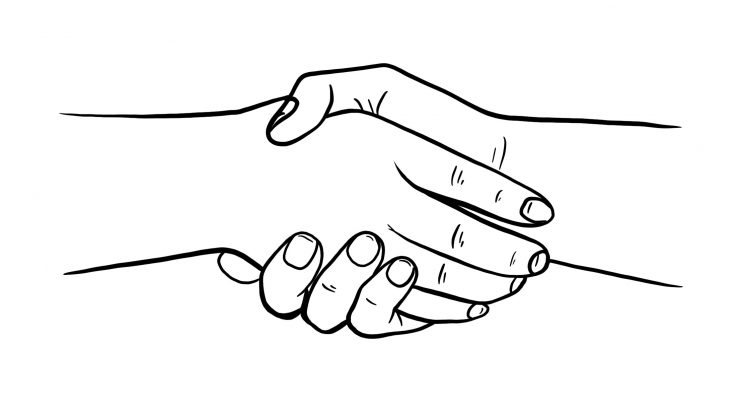 © Uta Meiß
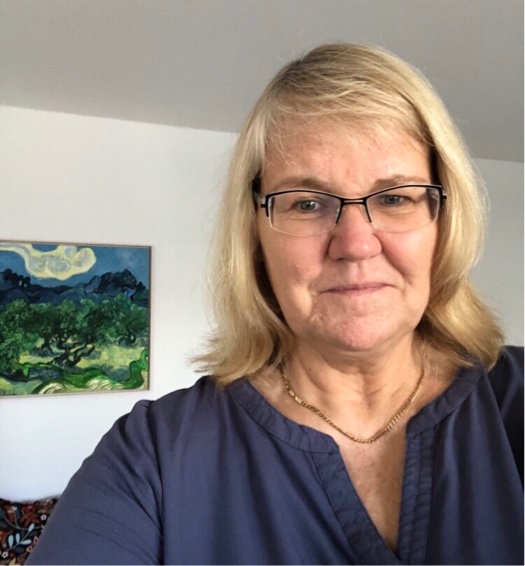 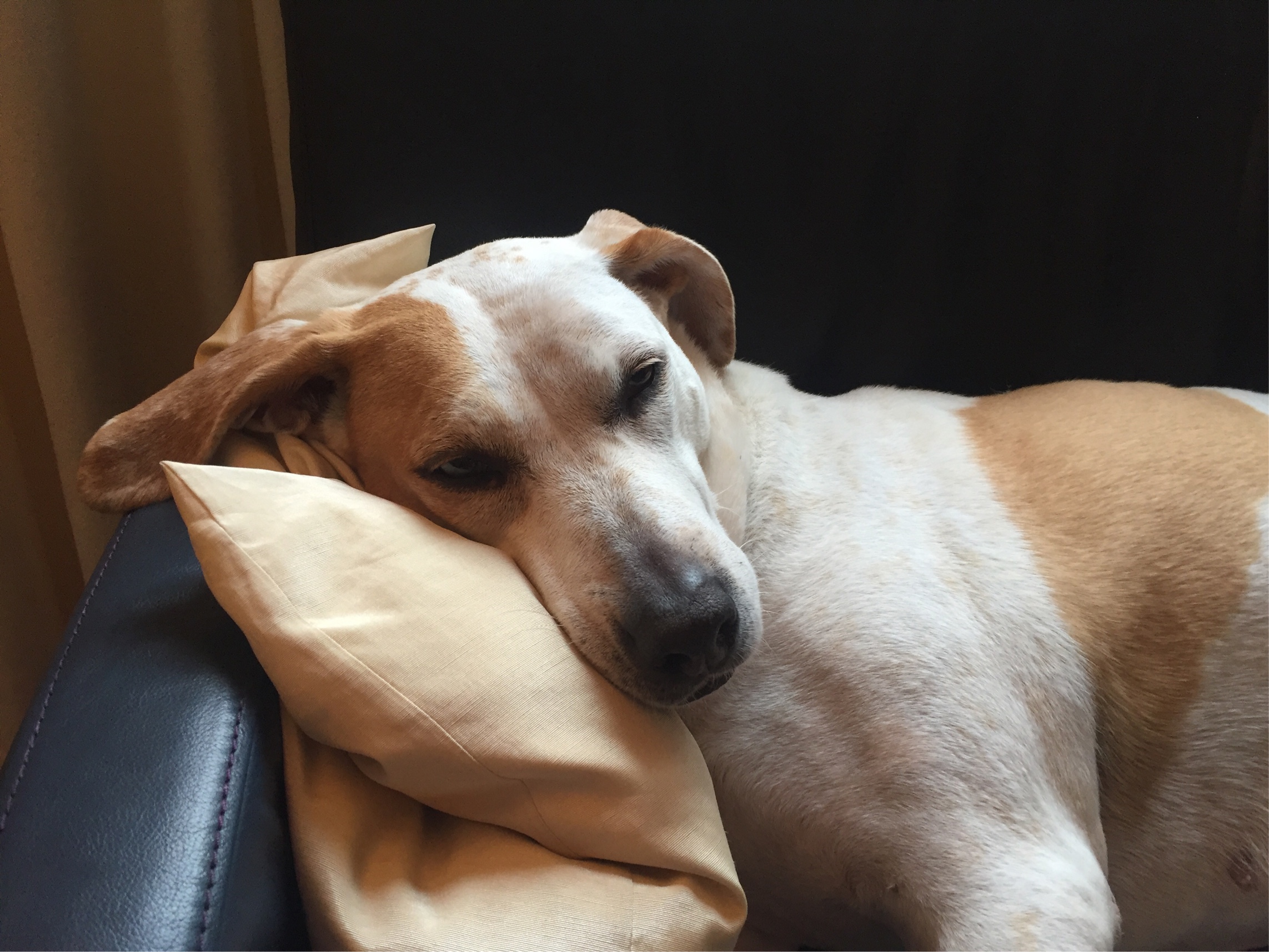 22
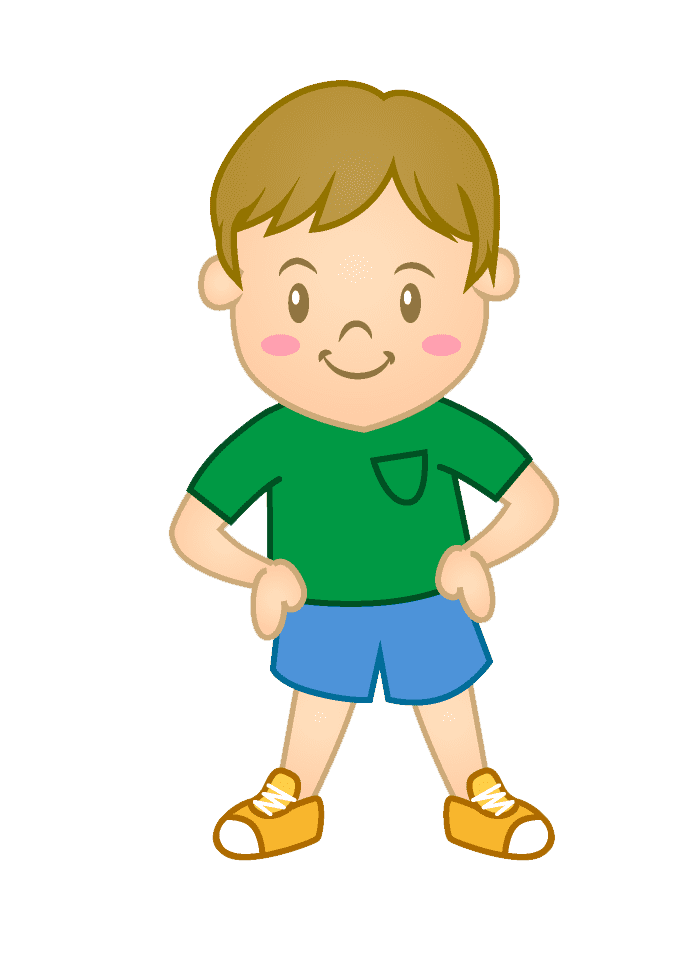 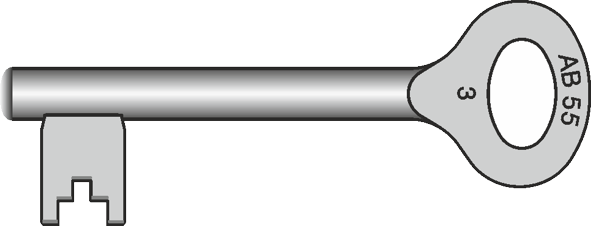 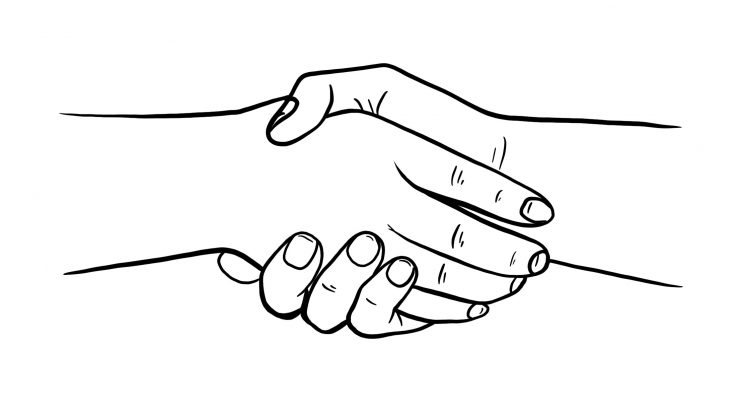 © Uta Meiß
Enaktive Traumatherapie
23
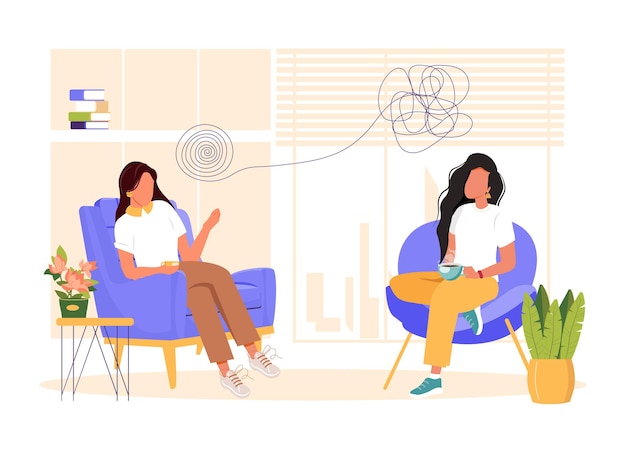 © Uta Meiß